EL DISTRITO ESCOLAR UNIFICADO DE SANTA ANA es un Distrito “Sin Amenazas” Recursos y Preguntas Frecuentes
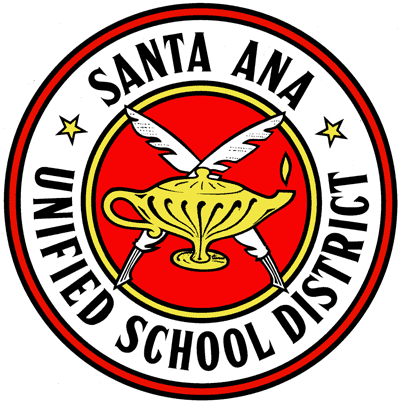 ¿Qué significa ser un Distrito “Sin Amenazas”?
La Junta Directiva del SAUSD les Asegura a las Familias que el Distrito es un Lugar Sin Amenazas para ellos, Sin Importar su Estatus Migratorio…..
El 13 de diciembre de 2016, la Junta Directiva del Distrito Escolar Unificado de Santa Ana adoptó una resolución que refuerza el hecho de que el Distrito es un lugar sin amenazas para sus alumnos y sus familias, para que ellos puedan buscar ayuda, asistencia e información sin miedo o ansiedad con respecto a la aplicación de los esfuerzos relacionados a la inmigración 
El propósito del Distrito es asegurar que los alumnos reciban educación en un ambiente de aprendizaje seguro, sin trastornos, sin amenazas y sin discriminación, sea cual fuere el estatus migratorio del alumno o de su familia, contrariamente a hacer cumplir o ayudar a hacer cumplir leyes o políticas federales de inmigración.
[Speaker Notes: Sanctuary City:  a sanctuary city is a municipality that has adopted a policy of protecting unauthorized immigrants by not prosecuting them for violating federal immigration laws and by ensuring that all residents have access to city services, regardless of immigration status.]
¿Pueden los niños indocumentados continuar asistiendo al SAUSD?
Plyer V. Doe (1982)
Decisión de la Corte Suprema de Los Estados Unidos  
Ningún Distrito Escolar Público puede negar el acceso a la educación basándose en el estatus migratorio del niño sin violar la Cláusula de Protección Igualitaria de la 14ta enmienda. 
Entonces, la respuesta es SÍ.  Nosotros brindamos servicios a todos los alumnos.
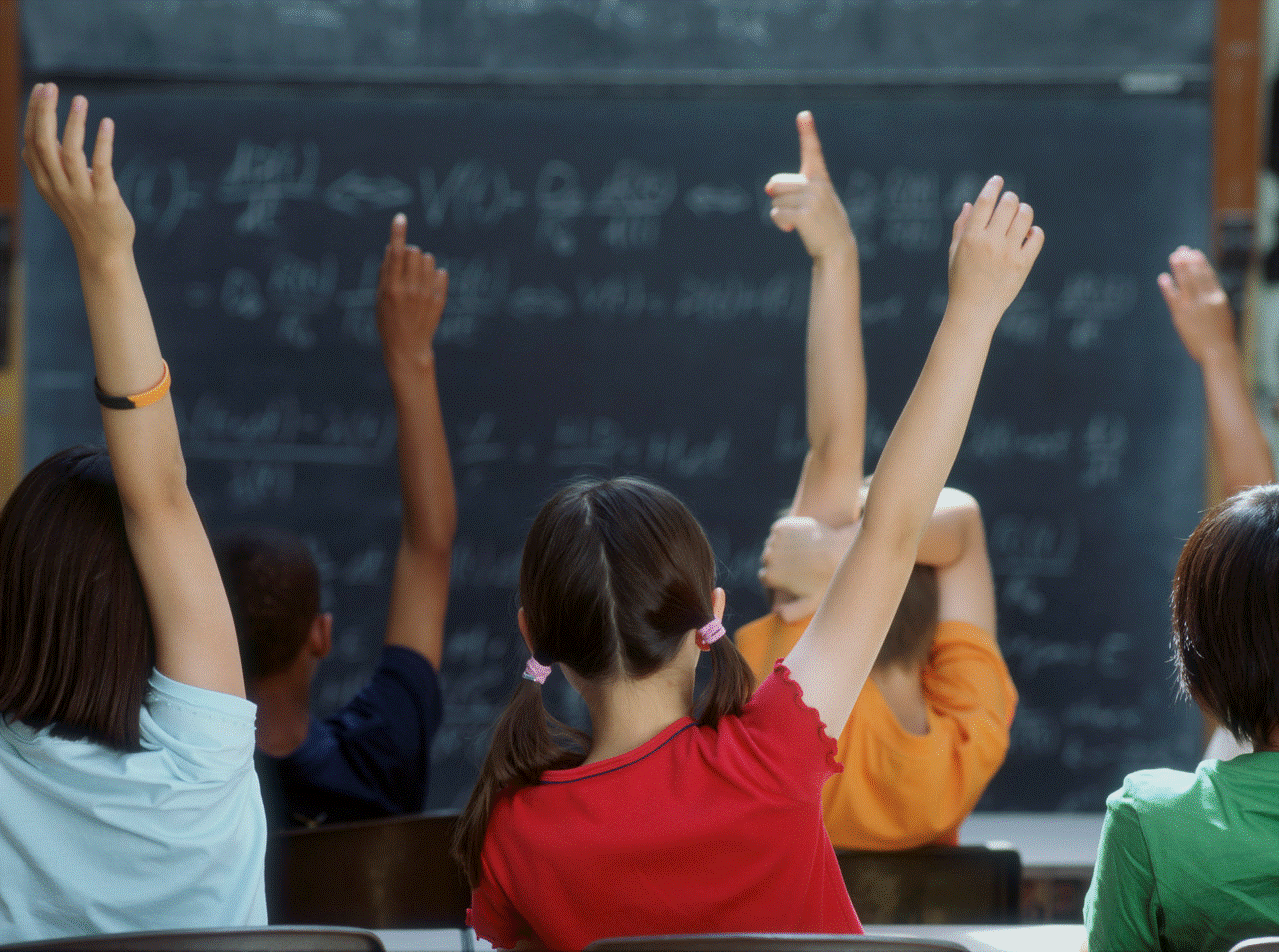 ESTA INFORMACIÓN ES IMPORTANTE PORQUE;
Los niños y sus familias viven con miedo y se sienten inseguros con la actual órden ejecutiva firmada por nuestro Presidente número 45.
Por favor tenga en cuenta que hay “notarios” en la comunidad y en comunidades vecinas que quizás no les puedan asistir y que no están autorizados a dar consejos legales. Si su familia está buscando asistencia legal, por favor busque consejos legales con buena reputación. 

United States Citizen and Immigration Services  Information 
American Bar Association Reputable Attorneys
Qué es DACA?
Acción Diferida para los llegados en la infancia (DACA por sus siglas en inglés) es una órden ejecutiva impuesta por el antiguo Presidente Obama el 15 de junio de 2012. 
El Secretario de Seguridad Nacional anunció que algunas personas que hayan llegado a los Estados Unidos de niños y que cumplan con ciertos requisitos, pueden solicitar ser considerados para la acción diferida por un período de dos años, sujeto a renovación. 
También cumplen con los requisitos para un permiso de trabajo durante ese período.
Las acciones de la Acción Diferida significa demorar la deportación de inmigrantes indocumentados por cierto período de tiempo.
[Speaker Notes: Under 31 years of age prior to June 15, 2012.  We have had Over XXX students request records since 2012.]
Actualización del DACA
¿Está el DACA actualmente en efecto? 
Sí, hasta ahora está en efecto hasta que el Presidente Trump lo dé por terminado o lo modifique.
La situación de cada persona es diferente. 
Para recibir consejo legar sobre si un individuo debería solicitar el DACA por primera vez o solicitar la renovación de su DACA, el individuo debería hablar con un abogado de inmigración calificado o con un representante acreditado de la Junta de Apelaciones de Inmigración (BIA por sus siglas en inglés). (Refiérase a diapositivas previas para encontar las páginas de Internet)
Lo que Sabemos: Los Servicios de Inmigración y de Ciudadanía de los Estados Unidos (USCIS por sus siglas en inglés) confirmaron el 23 de enero que el USCIS todavía está aceptando y procesando solicitudes para el DACA, a pesar de la posibilidad de que el programa pudiera ser eliminado. 
El futuro del DACA es incierto en este momento; se alienta a los individuos a consultar con un abogado de inmigración para decidir el mejor curso de acción a tomar para sus situaciones específicas.
Recursos de ayuda para los alumnos y sus familias
Información y Recursos Reales:
Avoid scams:  Legal Advice
National Immigration  Law Center: DACA updates  and other useful information 
American Civil Liberties Union: Information on knowing your rights
FACT Sheets- Immigrant rights under our new president (Spanish & English)